Rotary Youth Exchange (RYE)
Rolf Thingvold, Førde Rotaryklubb
DYEO D2250
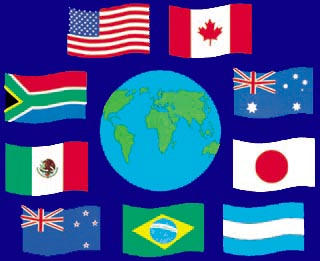 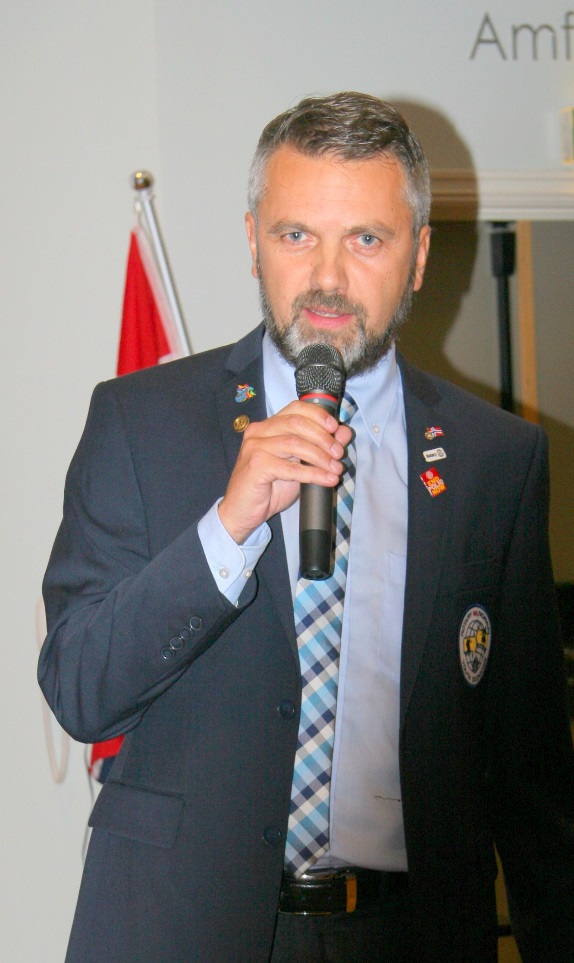 Våre programmer:

UNGDOMSUTVEKSLING
(Long– og Short terms)

RYLA

HANDICAMP
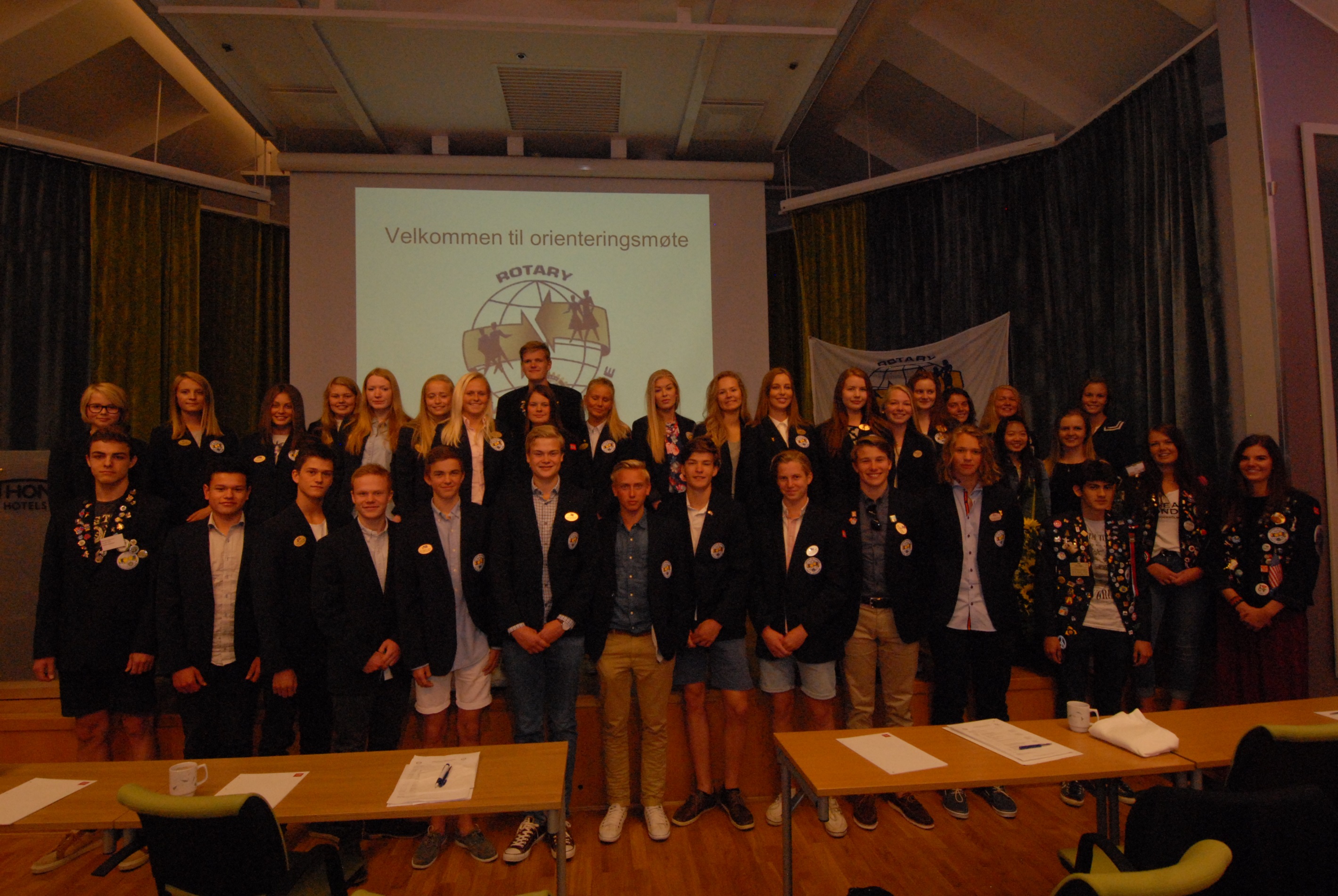 ROTARYS FORMÅL:

Å ARBEIDE FOR INTERNASJONAL 
FORSTÅELSE OG FRED, 
GJENNOM VENNSKAP OVER ANDEGRENSER 
MELLOM MENNESKER FRA ALLE YRKER…

ROTARYS Motto:
«Å gagne andre»
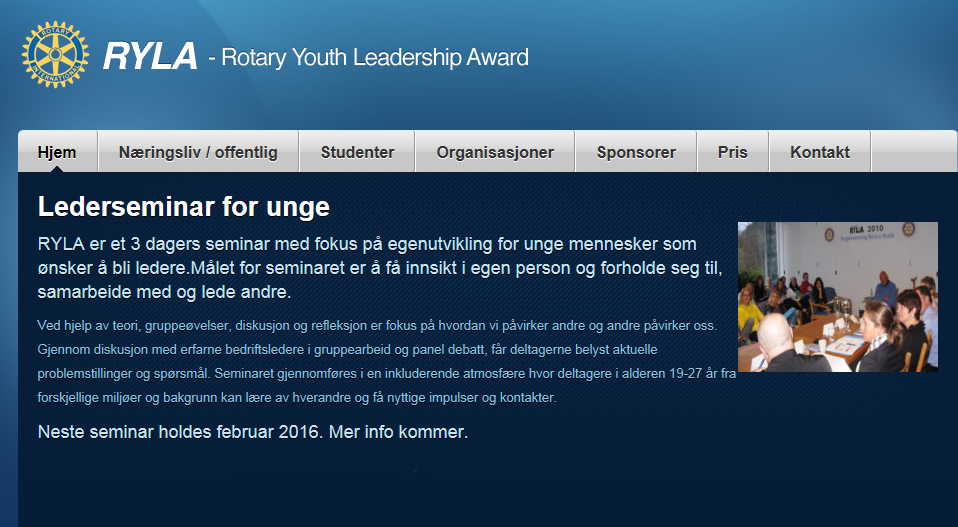 http://d2250.rotary.no/no/ryla#.Vtguz032aUk
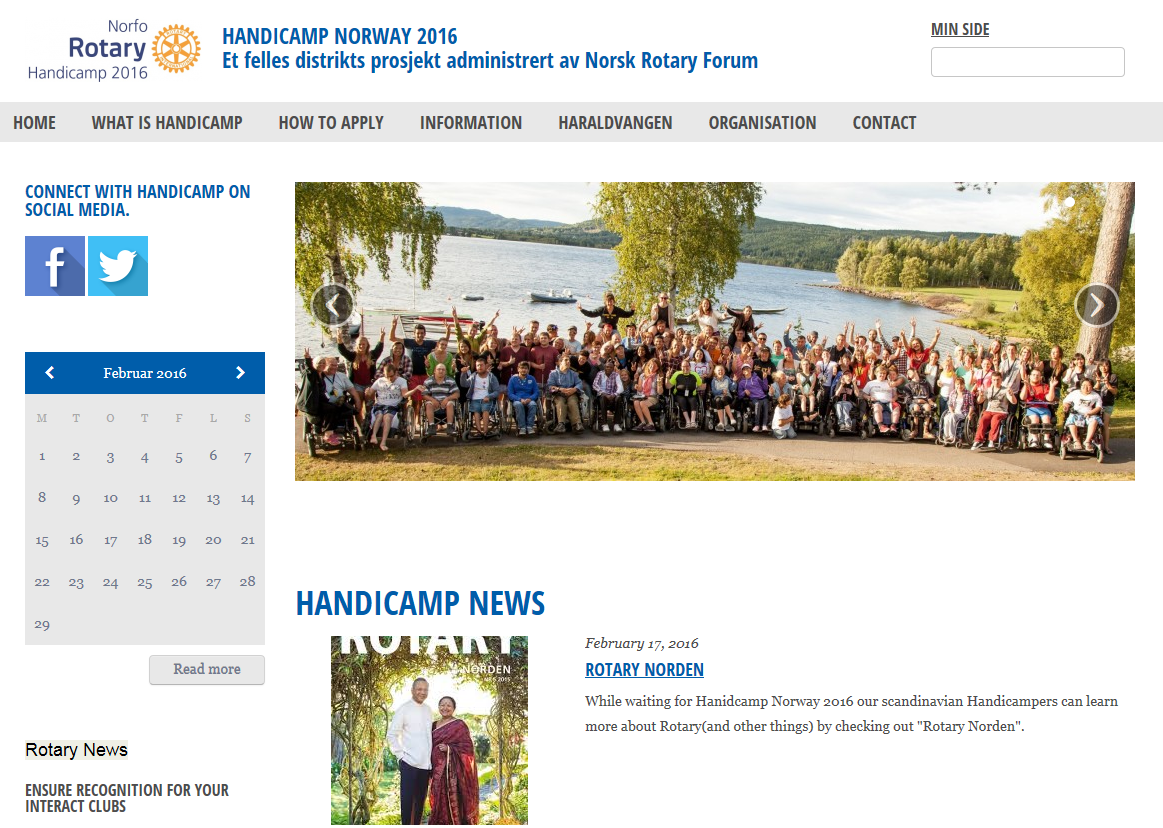 RYE – Long term (11 mnd.)
Programmets omfang
Ca. 9000 ungdommer hvert år, nesten alle land der Rotary er representert.

86 % av alle distrikt er med.

Programmet er åpent for alle (16-17-18 år ved utreise), uavhengig av tilknytning til Rotary.

Vi har verdens største nonprofit utvekslingsprogram
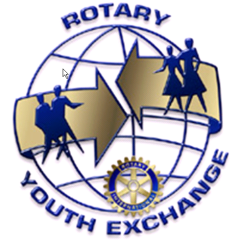 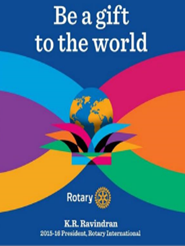 Short Term Ungdomsutveksling
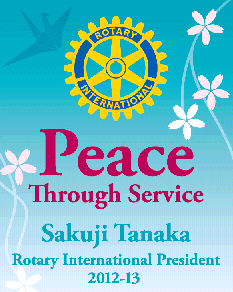 Roundtrip (2-3 uker)

Formål: 	Samvær med ungdom fra andre land hvor kultur og vennskap  over landegrenser er viktigst
Norge får tilbud om å sende minst en ungdom mellom 15 -25 år til hver sommerleir
Kostnader: 
Reisen, forsikring, lommepenger, og et adm. gebyr på kr 1000.-
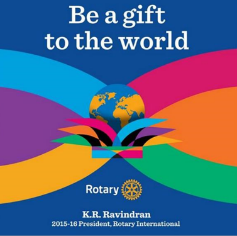 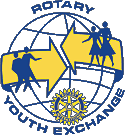 Short Term Ungdomsutveksling
Invitasjoner fra mange land finnes på:
www.rotary.no		Fanen: «Stipend og Ungdom»
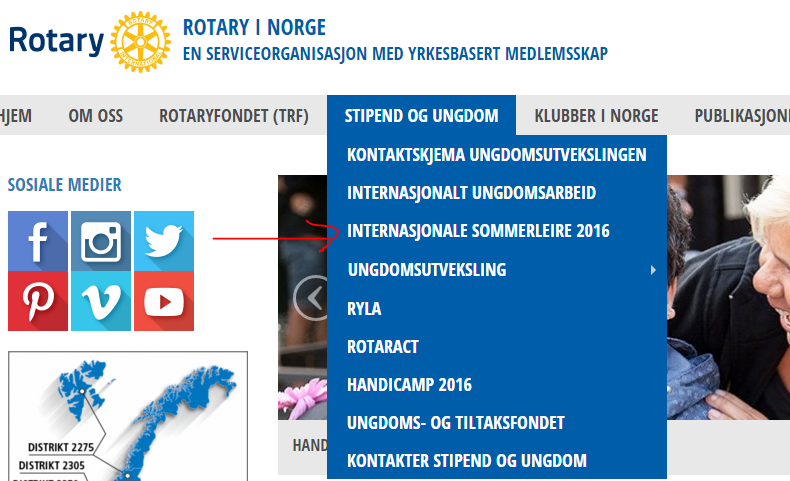 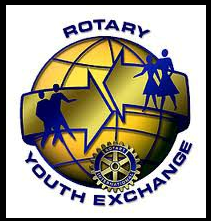 Markedsføring av RYE

Hvordan «selger» vi RYE, Short term og RYLA?
Hvilke «konkurrenter» har vi?
Hvilke arenaer skal vi være på?
Hvordan nå bedre ut til klubbene?
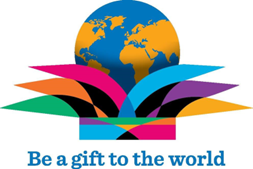 Hvorfor velge Rotary sin ungdomsutveksling?
Vi har det beste «produktet»
Lang erfaring – god record
Nettverk
Trygghet for student/ foreldre
Økonomi (ikke kommersiell org.)
Stipendordninger…
…
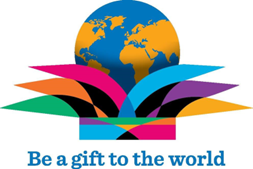 Andre aktører…
Kommersielle organisasjoner tenker annerledes…
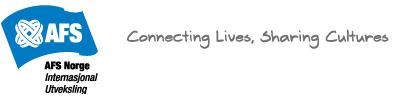 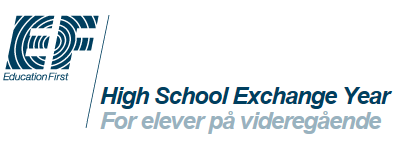 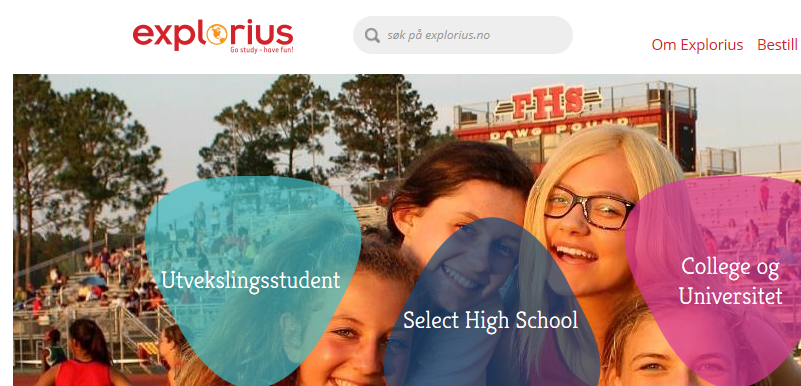 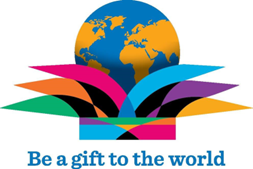 Våre (Multidistriktet) sine målsettinger
Outbounds fra Norge:

2015-2016:		26 studenter er ute (én fra D2250)
2016-2017:		38 studenter skal ut (fire fra D2250)
2017-2018:		Målsetting: 50 studenter?
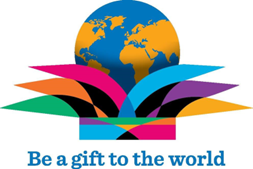 Arenaer vi må være på
Google
Facebook
Youtube

Skoler (både Ungd. skoler og Videregående)
PETS og Distriktskonferansen
Utdanningsmesser
Plakater
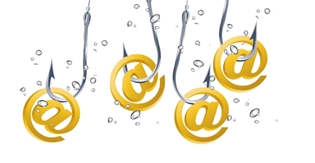 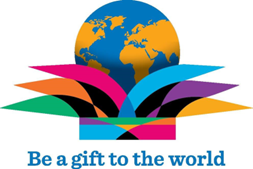 På vår web
http://www.rotary.no/no/ungdomsutveksling#.VtgjGE32aUk
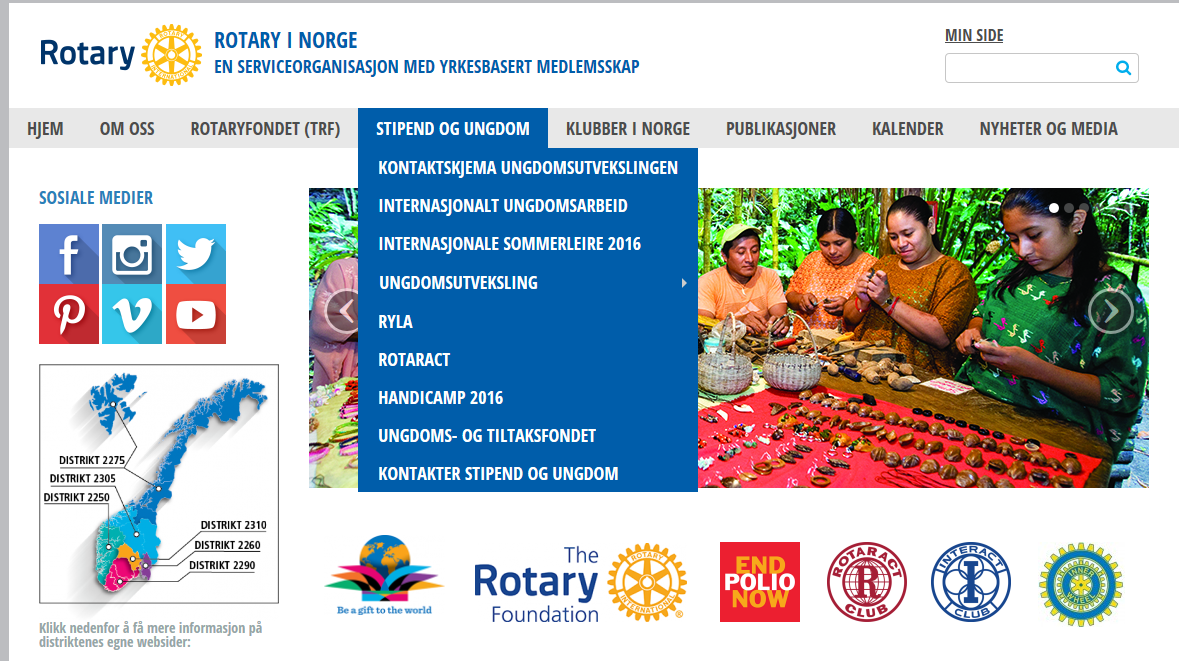 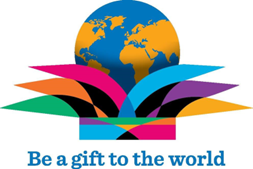 Kostnader for din klubb
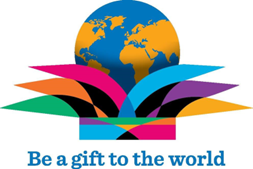 WinterCamp uke 5, 2016
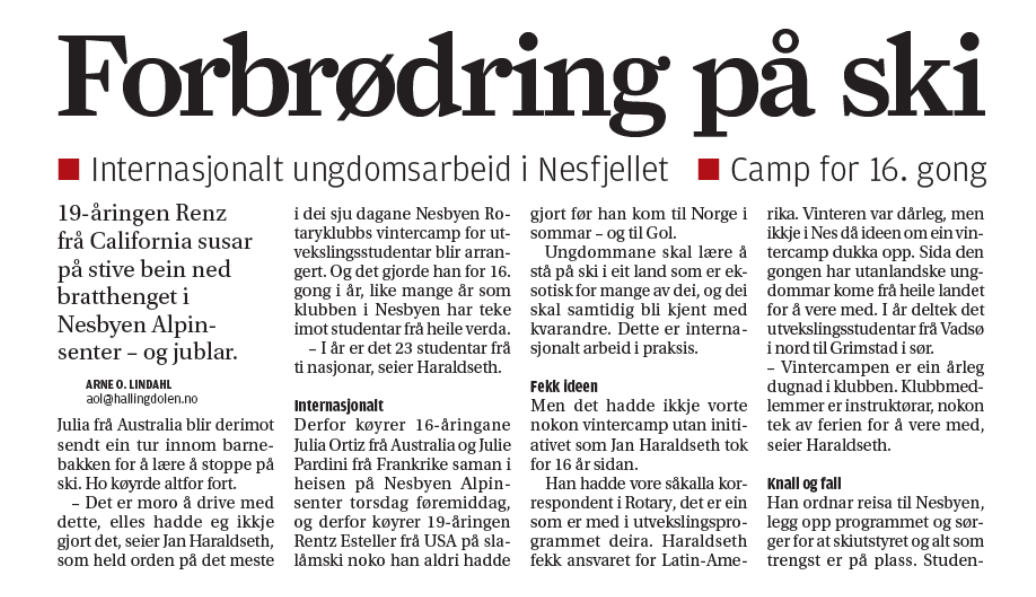 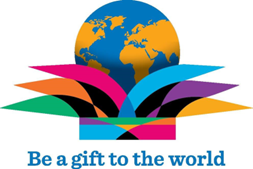 Norgesturen
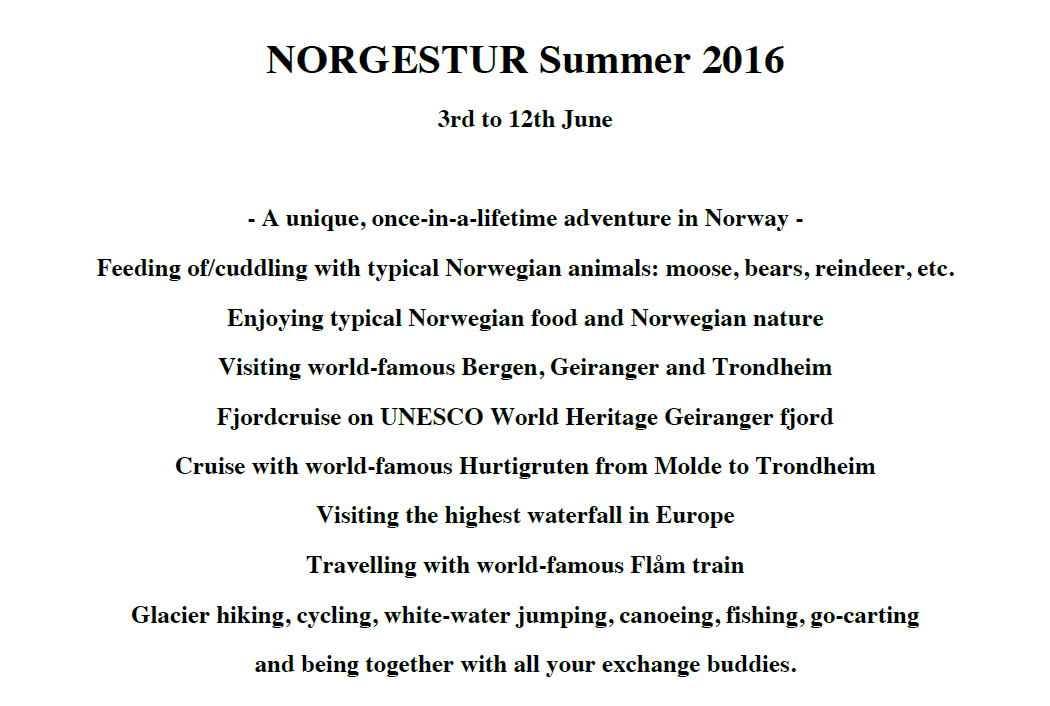 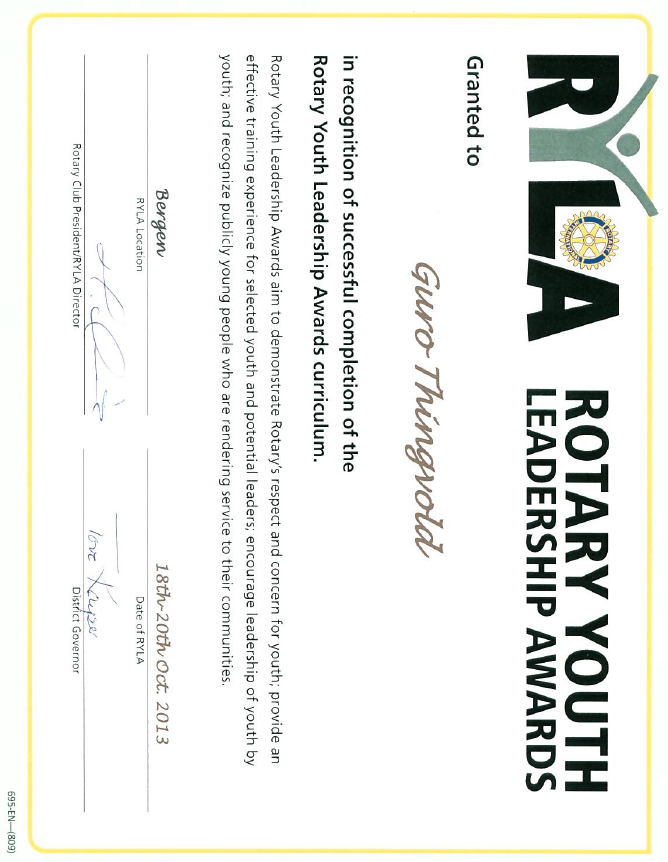 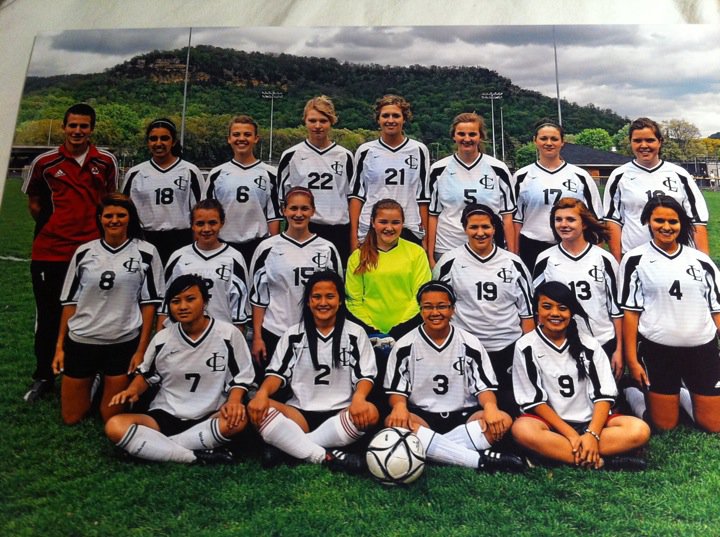 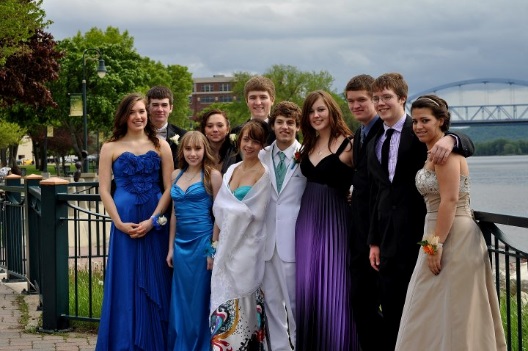 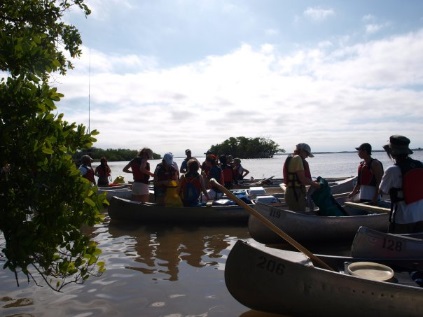 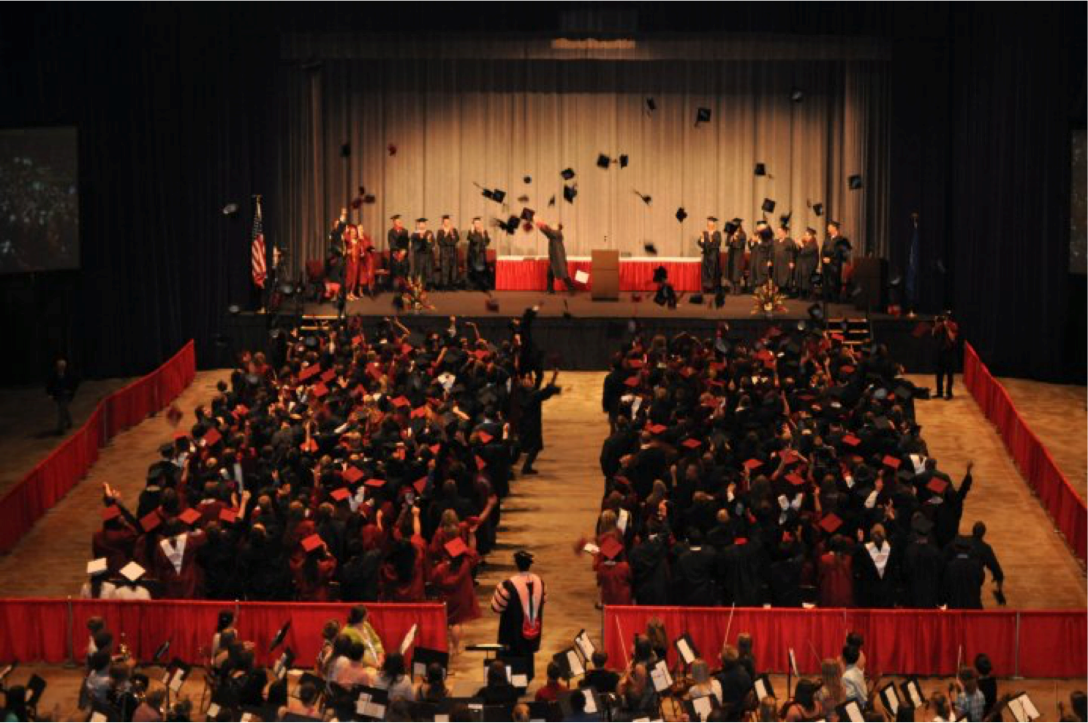 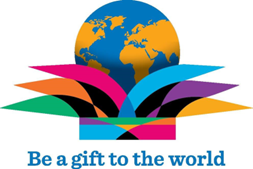 Rotary Youth Exchange has a goal to promote the advancement of international understanding, goodwill and peace at the person to person level.
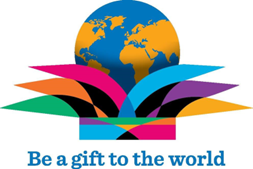 Litt statistikk distriktene i mellom
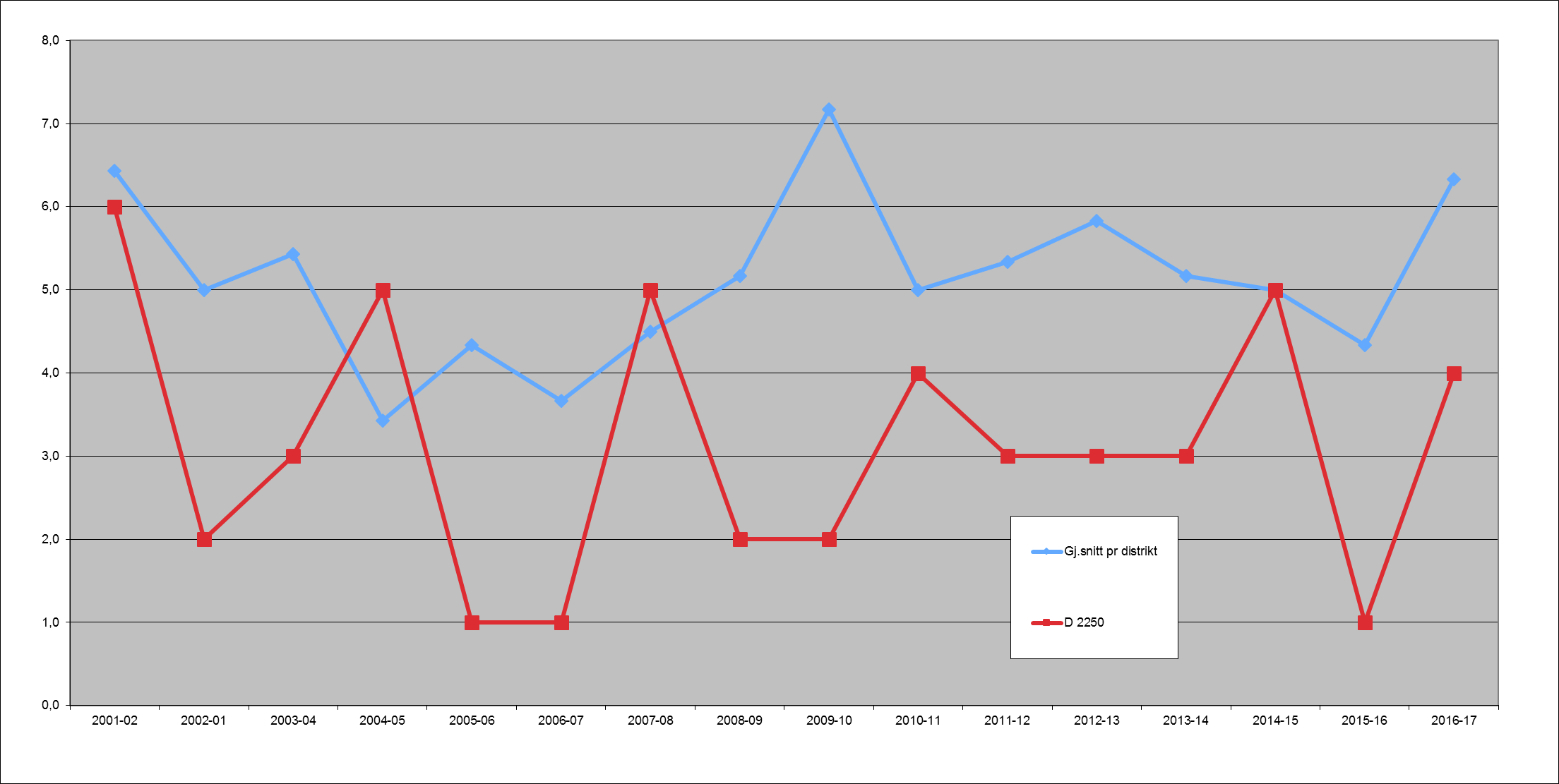 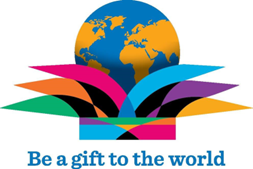 Klubbene i D 2250 fra år 2003-2016
Hvor er Åsane, Bergen, Askøy, Haugesund, Stavanger, Sandnes…?
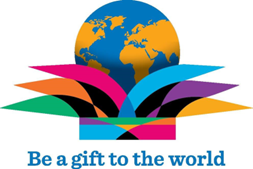 Hvordan få klubben din engasjert?
Dette er Salg!
«Å gagne andre»
Revitalisering av en klubb?
Ingen stor øk. utfordring?!
Som et ledd i rekrutteringen?
…
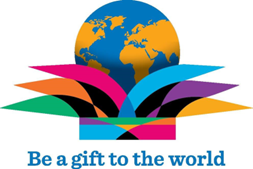 Innvendinger fra klubbene…
Det er for kostbart for vår lille klubb
Vi har ikke vertsfamilier
Dårlig erfaring fra tidligere utvekslinger 
Høy gjsn alder i vår klubb
Inngår ikke i vår langtidsplan
…
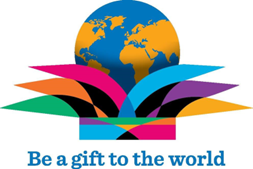 Diskusjon: Hvordan snu disse innvendingene?
Kostnader (+/- 25.000,-)
Hvordan skaffe vertsfamilier?
Tidligere erfaringer?
Hva med fordelene RYE gir?
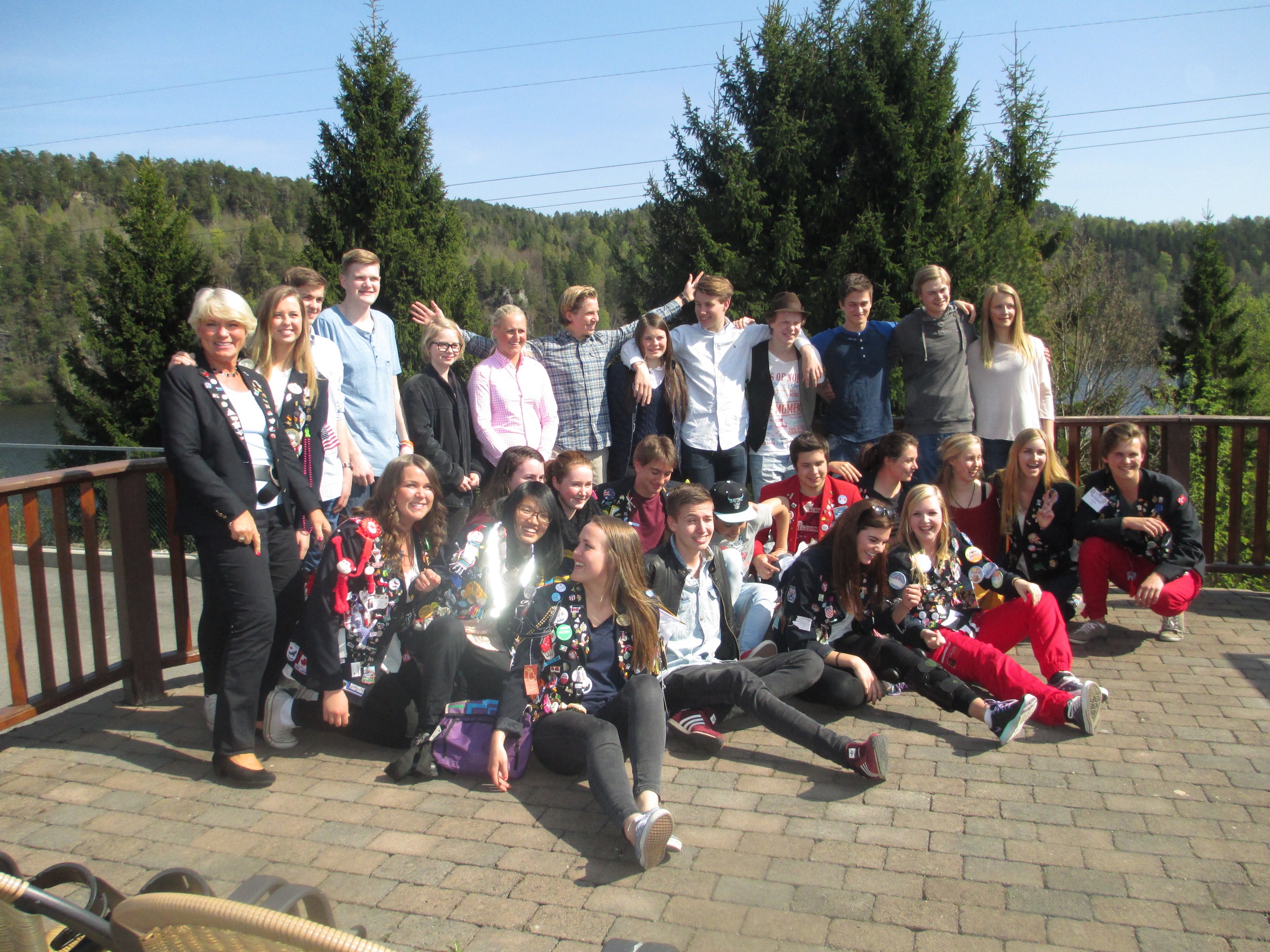